Figure 1.  Analytical procedure. On sections spaced 90 μm apart, we measured 14C concentration along an ...
Cereb Cortex, Volume 13, Issue 9, September 2003, Pages 977–986, https://doi.org/10.1093/cercor/13.9.977
The content of this slide may be subject to copyright: please see the slide notes for details.
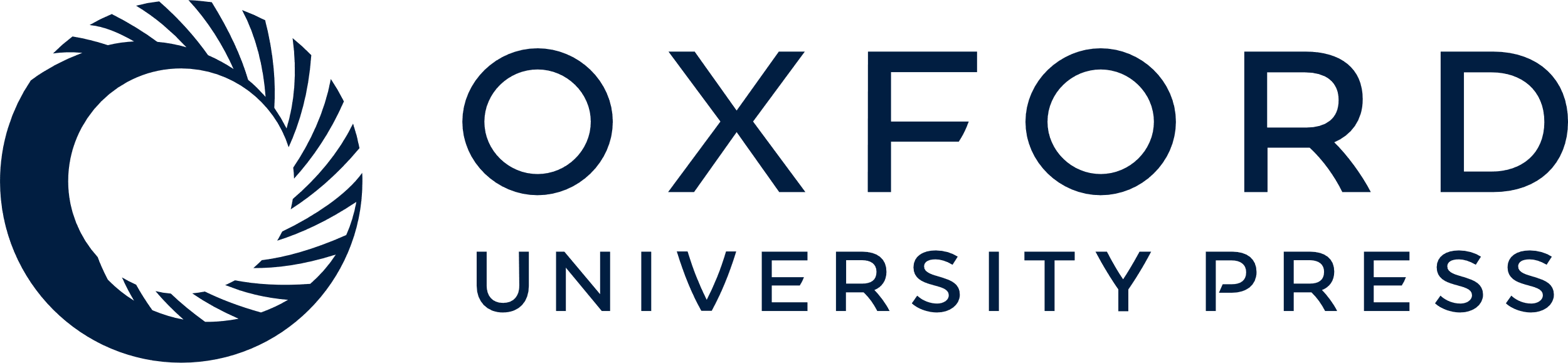 [Speaker Notes: Figure 1.  Analytical procedure. On sections spaced 90 μm apart, we measured 14C concentration along an ~200–300 μm thick line drawn in middle cortical layers (white line in A). These values were then used as the local measurements of activation in our flattened maps of the medial wall as illustrated in B [for details, see Dum and Strick (Dum and Strick, 1991)]. The cingulate sulcus was ‘opened up’ to show both banks. The dashed line indicates the fundus of the sulcus. Anatomical landmarks such as sulcal borders were marked (black circles) and projected on the unfolded map. The shaded areas in B illustrate the approximate location of the arm representations in the motor areas [adapted from He et al. (He et al., 1995)]. To compare between animals, 2DG uptake was normalized based on background and peak uptake in each monkey. The regions where these values were measured are illustrated in C (see Materials and Methods for details). C, caudal; D, dorsal; M, medial; R, rostral; AS, arcuate sulcus; CC, corpus callosum; CgG, cingulate gyrus; CgSv, cingulate sulcus, ventral bank; CgSd, cingulate sulcus, dorsal bank; CS, central sulcus; PS, principal sulcus; SFG, superior frontal gyrus. The black arrows in B and C indicate the level of the genu of the arcuate sulcus.


Unless provided in the caption above, the following copyright applies to the content of this slide: © Oxford University Press]